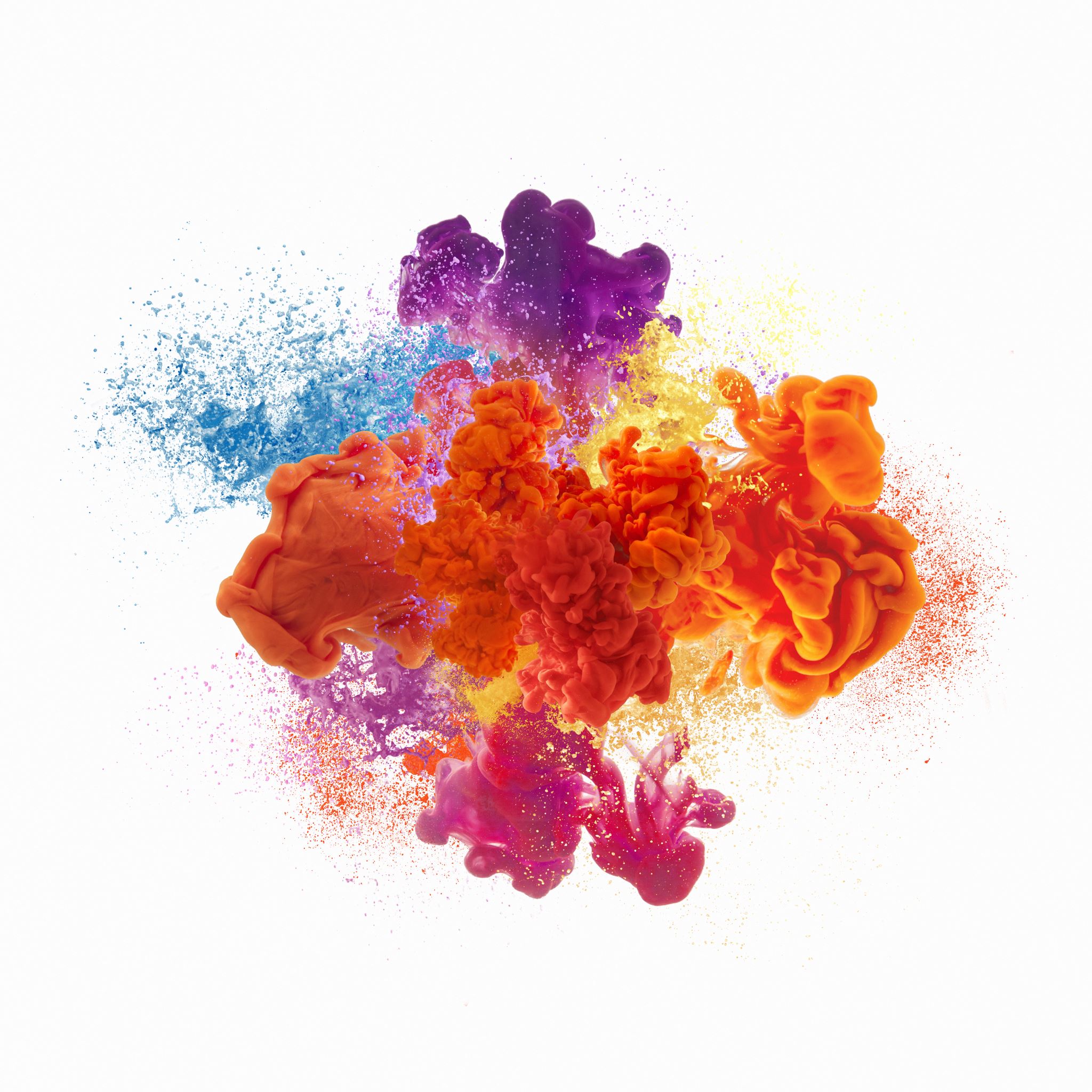 Ammatillinen kasvuS21VAPE
Päivi kaasinen
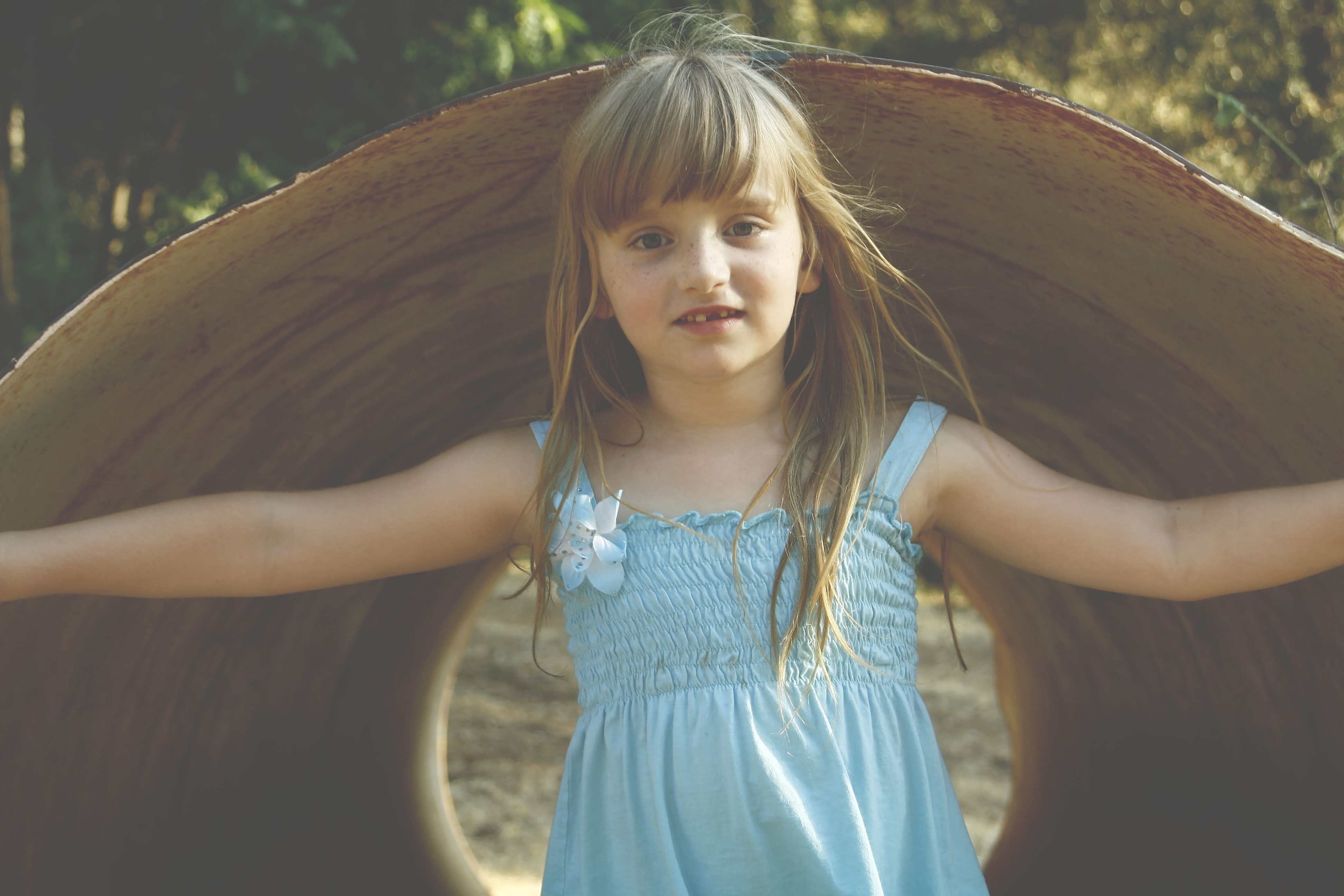 Tavoitteet
Oman toiminnan arviointi ja kehittäminen
Työtehtävän mukainen toiminta 
Työn ja vapaa-ajan erottaminen
Virkistävä vapaa-aika
Oppimistehtävät
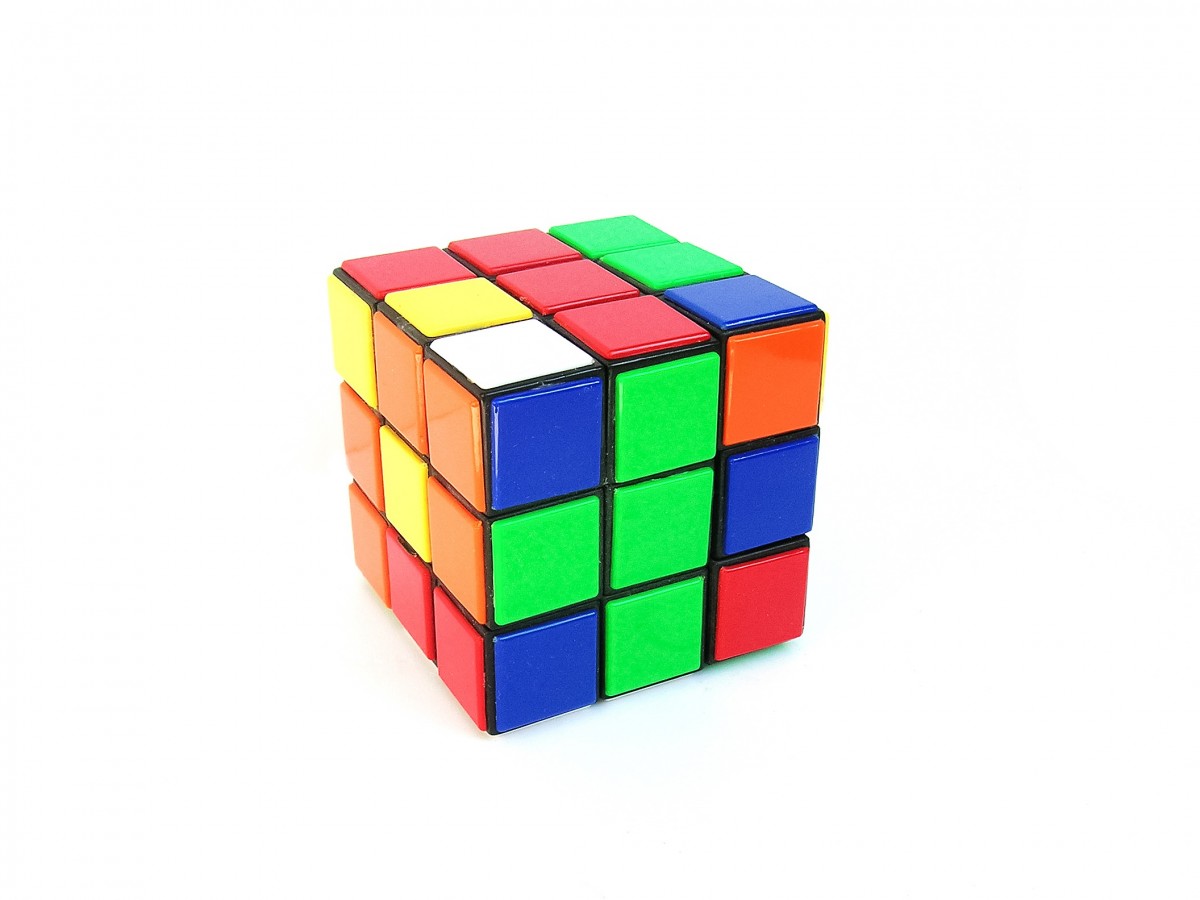 1.Lähiopetuksessa läsnäolo ja siellä tehdyt ”harjoitukset”
 2. Oppimistehtävä: oman ammatillisuuden arviointi (PUU-tehtävä 2)TAI suunnitelma oman ammatillisuuden kehittämisestä
Minä
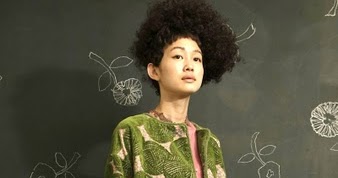 Kaiken pohjalla on kysymys, kuka ja millainen minä olen ja millaiseksi olen tuleva?

Meitä ohjaa oma tarinamme.
Tärkeää
Tietää kuka sinä olet?
Mitä sinä haluat elämässä / elämältä?
Mitkä sinun arvosi ovat?
Millaisia tavoitteita sinulla on työssä?
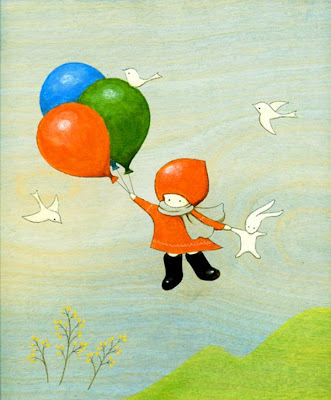 Kehittyäksesi ammattilaisena
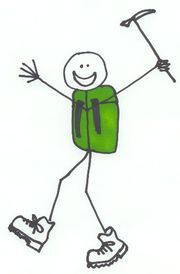 Kuka sinä olet 						ammattilaisena?

				Opi havainnoimaan
				Kasvata tuntosarvet

				Opi kuuntelemaan
				Kasvata korvat

				Pidä huolta itsestäsi

				Rakenna työkalupakki
Joharin ikkuna
Lastenohjaajan roolimatriisi
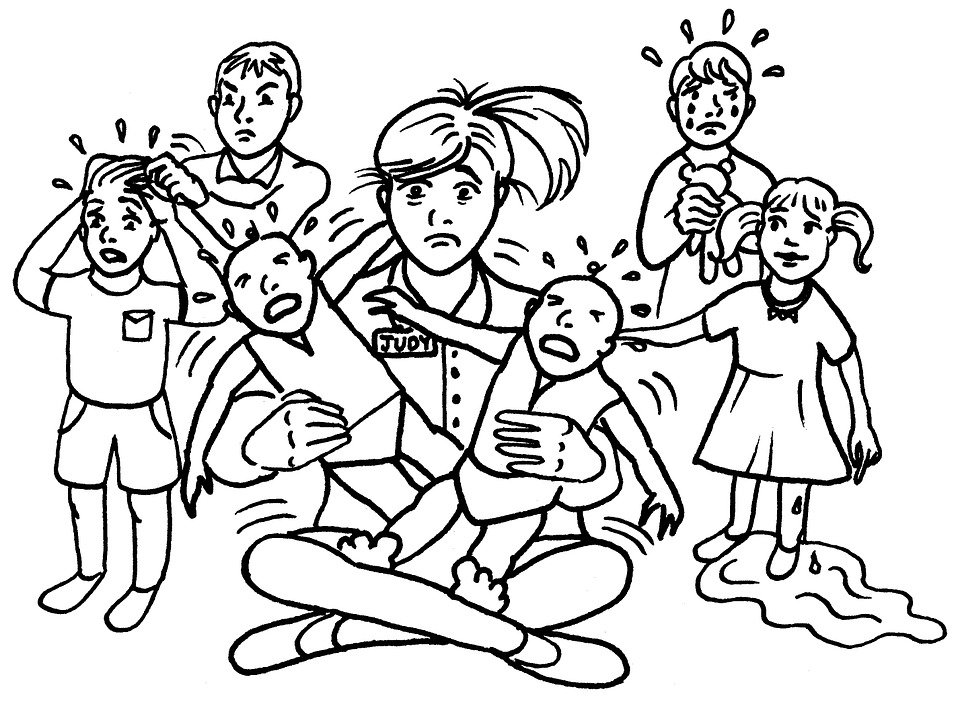 Piirtäkää lastenohjaaja
Pohtikaa, missä kaikissa rooleissa hän joutuu työssään toimimaan.
Lisätkää roolit piirtämäänne kuvaan.
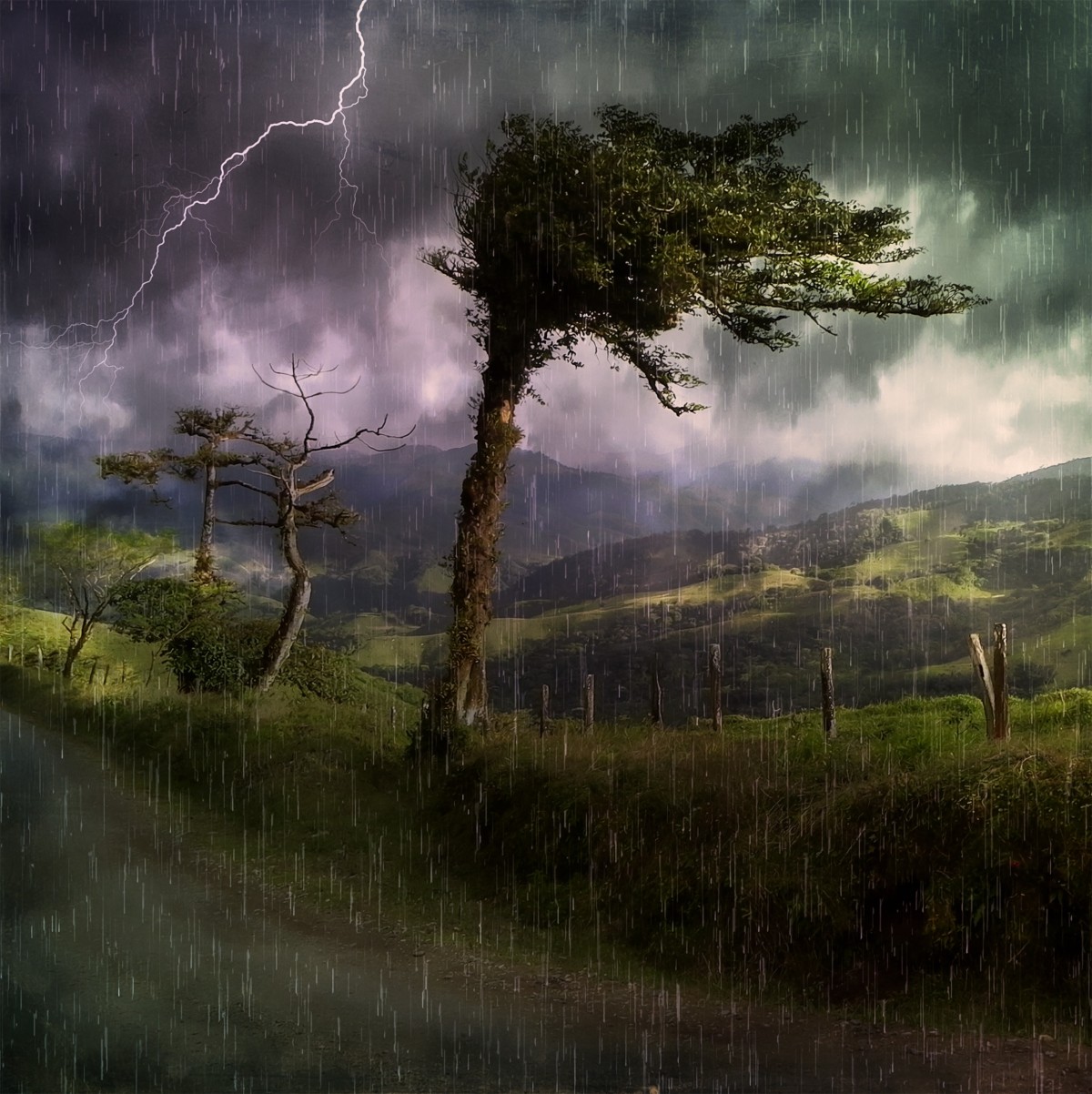 Teorioita erilaisista sosiaalisista tyyleistä: Erilaiset temperamentit työyhteisössä (DUNDERFELDT 2001)‏
Temperamentti = tapa reagoida tunteella
Perustemperamentit: 	ekstroverttinen
								introverttinen 
Muut sosiaalisen kentän ihmiset reagoivat heti temperamenttiisi
Tyylejä on monenlaisia ja monenvahvuisia
		- voimakastahtoinen
		- hyväntahtoinen
Kun ulottuvuudet asetetaan ristikkäin, saadaan neljä perustyyliä
Ekstroversio / Introversio
Ekstroversio                                                                                       Introversio
Ulospäinsuuntautunut                                                                            sisäänpäinkääntynyt
Erilaiset tempperamentit
Voimakastahtoinen(asiakeskeinen)




Ekstrovertti                                                                                Introvertti




                              Hyväntahtoinen (ihmiskeskeinen)
PUNAINEN
Erilaiset tempperamentit
KELTAINEN:

Puhelias, verbaalisesti lahjakas, innostuva
Saattaa väsyttää muita
Keltaiset saattavat joutua tilanteisiin, jossa heidän ajatuksensa eivät saa vastakaikua, koska esittämistyyli ärsyttää
Kuuntelee tunnelmaa ja suuria linjoja
Erilaiset temperamentit
SININEN:
Kohtelias, rauhallinen, tunneilmaisussaan pidättyväinen
Eleetön, tarkkaileva, melko tuimakin
Paineisissa tilanteissa hieman vetäytyvä
Valikoiva sen suhteen kenen kanssa lähtee vuorovaikutukseen
Työssään koetaan ammattitaitoisiksi, taitaviksi ja arvostetuiksi. Heitä yhdistää jämptiys, tunneilmaisujen pidättyväisyys ja harkinta
Erilaiset temperamentit
VIHREÄ:
Rauhallinen, leppoisa, sydämellinen, mutkaton
Stressitilanteissa voi muuttua voimattomaksi ja ylidemokraattiseksi
Perusluonteeltaan introvertti
Siniseen verrattuna leppoisampi
Sosiaaliselta luonteeltaan ihmisystävällinen
Solidaarinen ja demokraattinen
Henkilö, jonka luo tullaan puhumaan kahdenkesken aroistakin asioista
Joutuu harvoin tunneviestinnän ristiriitoihin
Pohdintapysäkki
Tehdään tempperamenttitesti
Dunderfeltin tempperamenttitesti väriteorioiden mukaan
Ohjaamisesta
Näkymätön lapsi

Millaisia ohjaajia löysit tarinasta?
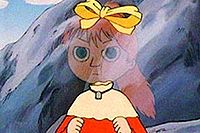 Kysymyksiä kertomuksesta pienimmille
Miksi Ninnistä tuli näkymätön? 
• Mikä osa Ninnistä tuli ensimmäisenä näkyväksi? 
• Miksi juuri tämä osa tuli ensimmäisenä näkyväksi? 
• Muistatko millaisilla keinoilla Muumiperhe yritti saada Ninniä näkyväksi? Mitä he yrittivät? 
• Miksi Ninni taas muuttui näkyväksi? 
• Oletko koskaan tuntenut itseäsi näkymättömäksi? Ja jos olet niin osaatko sanoa miksi? 
• Miten voisimme auttaa jos joku tuntee itsensä näkymättömäksi? Mikä voisi auttaa
Animaatio kertomuksesta
K1, J12: Näkymätön lapsi | Muumilaakso | Yle Areena

Read Hour materiaali löytyy netistä
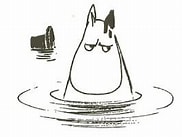 Janaharjoitus
Tehdään tunnejana siitä, miten eri hahmot suhtautuivat:
 Tätiin
 Pikku Myyhyn
 Muumimammaan
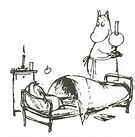 Tehtävä
Kirjoita kirje kertomuksesta valitsemallesi henkilölle


	TAI

 
Kerro, mitä haluaisit sanoa valitsemallesi hahmolle. Tyhjän tuolin menetelmä
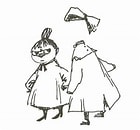 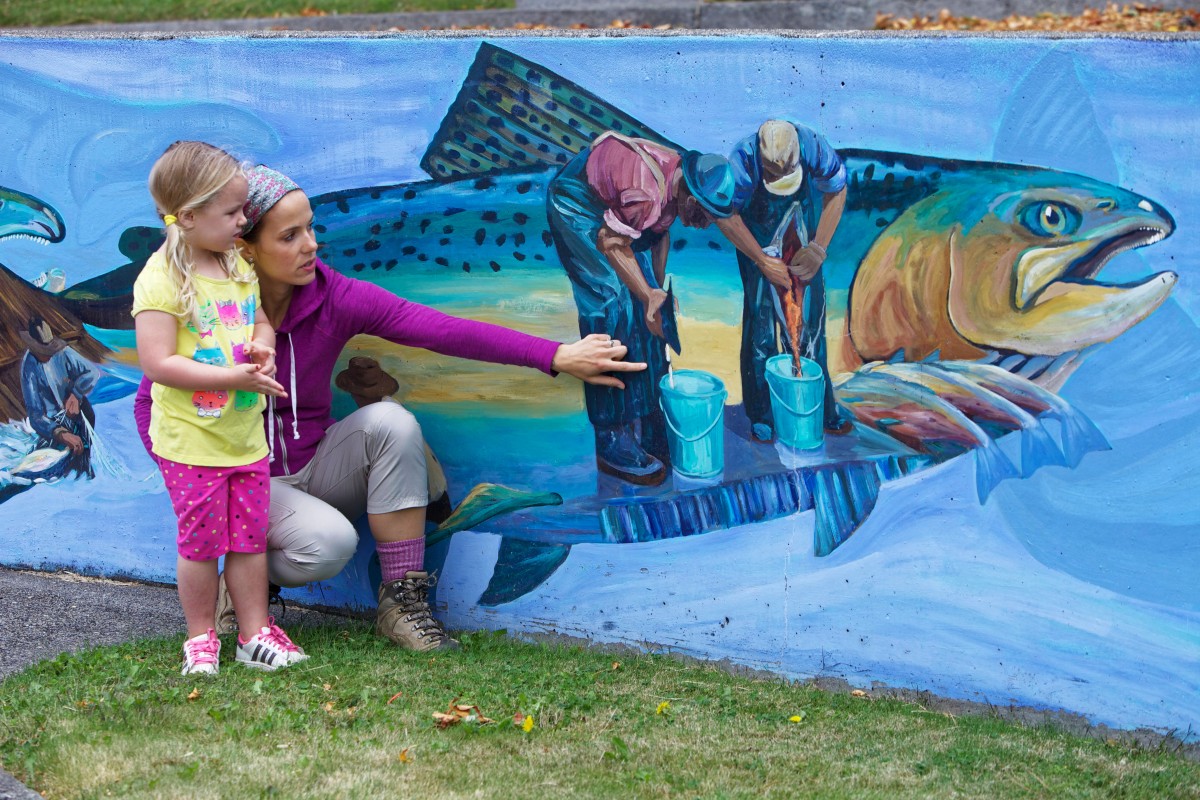 Ohjaajuus ammattina
Ohjaamisen prosessi:
Tavoitteen asettaminen
Suunnitelma
Menetelmät
Toteuttaminen
Palaute ja arviointi
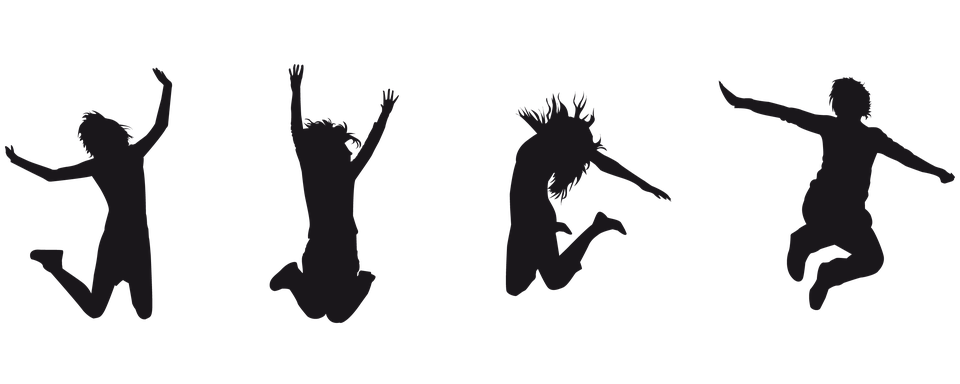 Yleistä ohjaamisesta
Ohjaajan taidot:
Itsetuntemuksen kehittäminen
Tunteiden tunnistaminen
Kielteisten tunteiden sietäminen
Kyky antaa tilaa muiden tunteille
Yllättävien tilanteiden hallitseminen
Tilannekomiikka
Motivointi
Osallistaminen
vuorovaikutustaidot
Tavoitteellisuus
Ohjaajan roolit
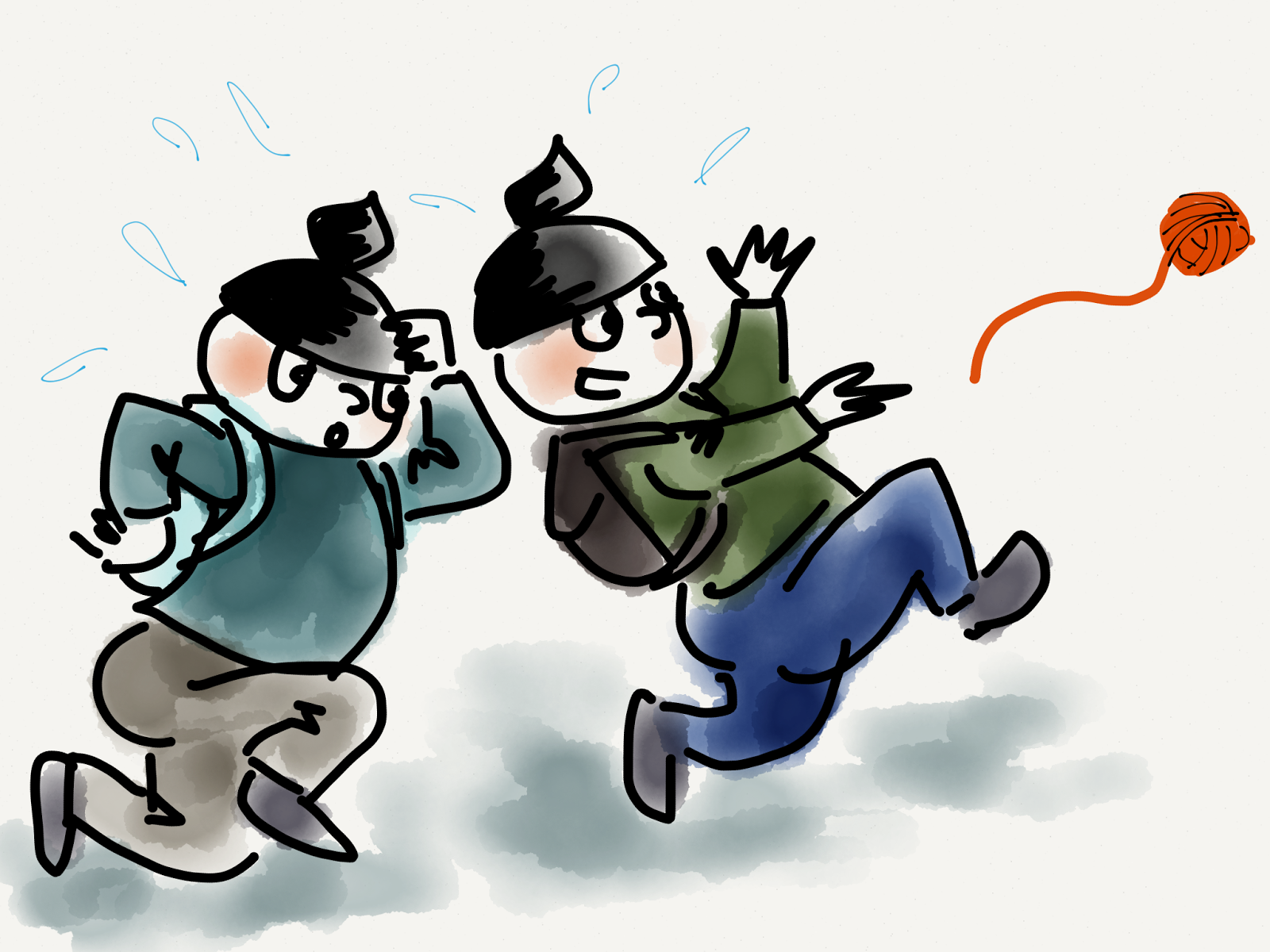 Rooli vaihtelee riippuen toimintaympäristöstä, ohjattavista, sisällöstä....
Erilaisia rooleja ovat esimerkiksi:
    - innostaja
    - organisaattori
    - tarkkailija
    - auktoriteetti
    - valmentaja
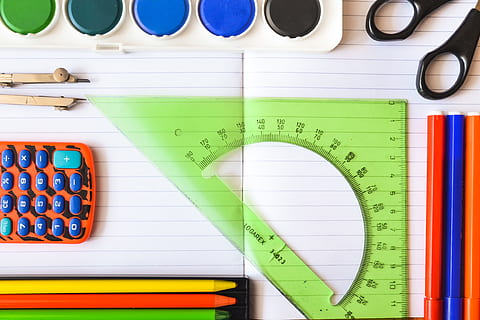 Suunnitelmallisuus
Mitä tehdään
Miksi tehdään
Aika
Välineet
Kuka
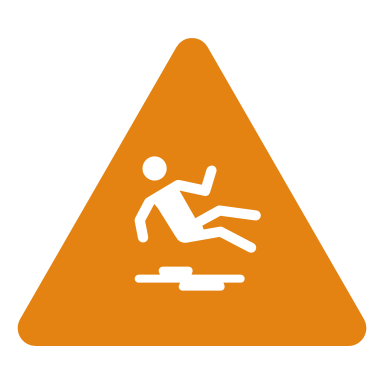 Turvallisuus
Ohjaustilanteen turvallisuus jaetaan fyysiseen ja psyykkiseen turvallisuuteen
Turvallisuussuunnitelma tehdään jokaisesta tapahtumasta erikseen
Riskit:
       - fyysiset ja psyykkiset riskit
       - todennäköisyys
       - ennaltaehkäisy
       - Ensiapu / hoito
       - toteuttaja
Miten sinä ylläpidät ammatillista kasvuasi ja työhyvinvointiasi?
Pohdintaa pienryhmissä

Voitte tuottaa myös kuvan työhyvinvoinnin ylläpitämisestä! (leikkaa liimaa ja piirrä kuva hyvinvointisi elementeistä)
Huoneentaulu
Luodaan yhdessä huoneentaulu sarjakuvana eli millaisin ohjein voimme lisätä hyvinvointia työyhteisössä.
TYÖURAN VUODENAJAT
Sosiaaliset tyylit työelämässä
Ihmiskeskeisyys
 EMPAATIKKO   					                      INNOSTAJA



Hallitseva							Mukautuva





		ANALYYTIKKO                         DYNAAMIKKO
                                    		 Asiakeskeisyys
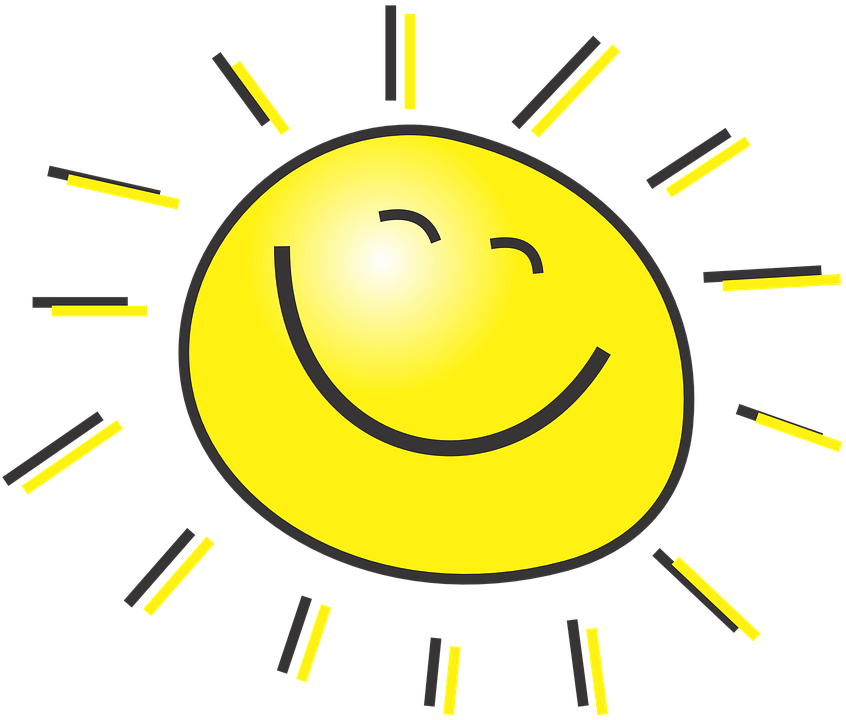 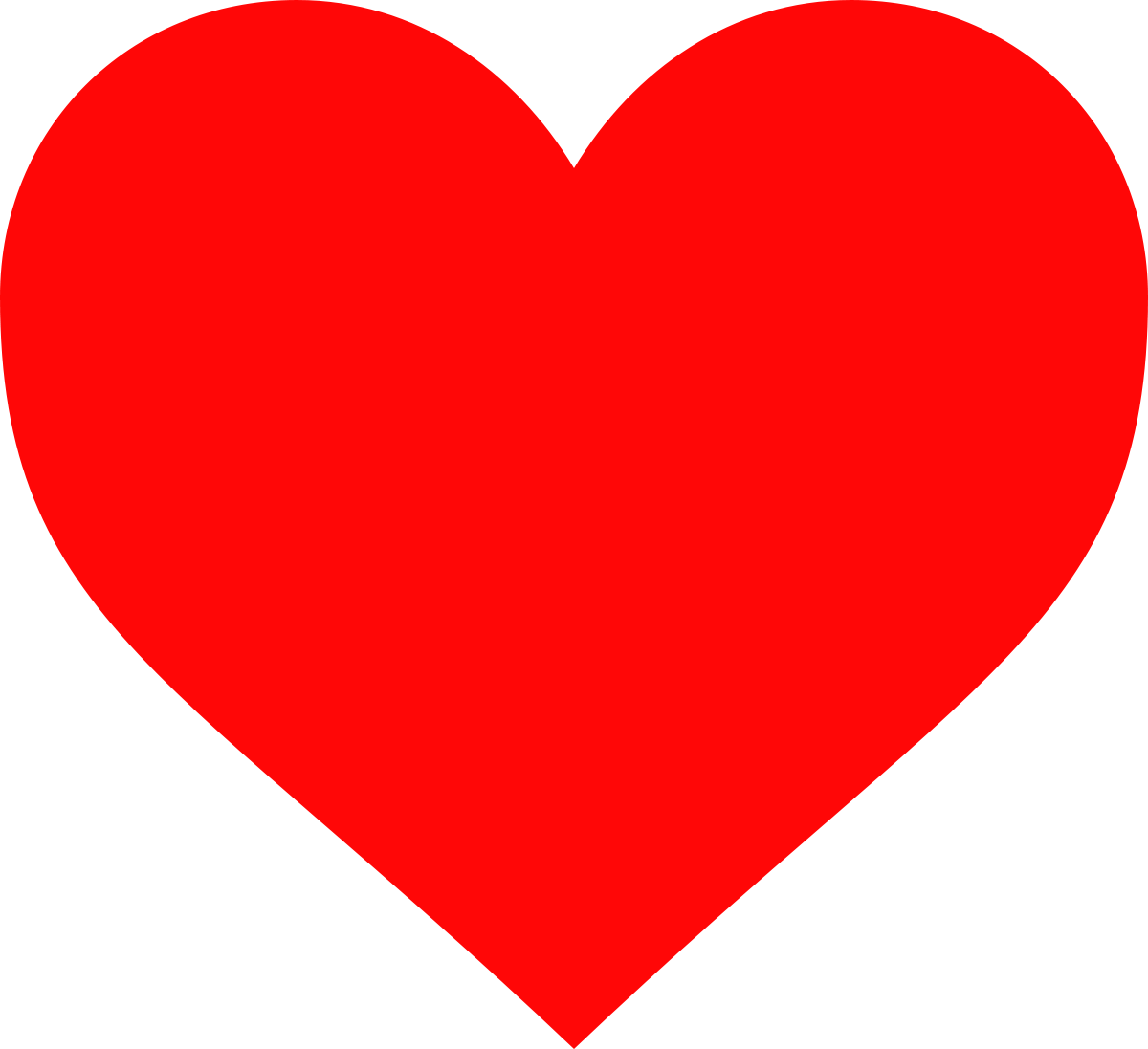 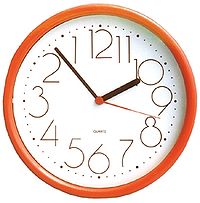 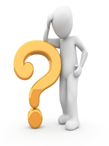 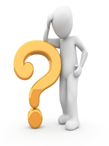 Sosiaaliset tyylit
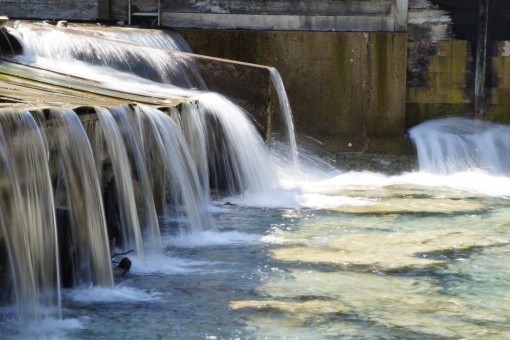 Sosiodynaaminen ohjaaminen
Kehittäjä R. Vance Peavy (Victorian yliopiston professori)‏​
Sosio = jokapäiväinen olemassaolo on luonteeltaan sosiaalista, auttaminen / rinnalla oleminen​
Dynaaminen = jatkuva virtaus ja muutos​
Sosiodynaamisessa ajattelussa pyritään näkemään niin ohjaustilanne, kuin siihen osallistuvat henkilöt sosiaalisesti ja holistisesti​
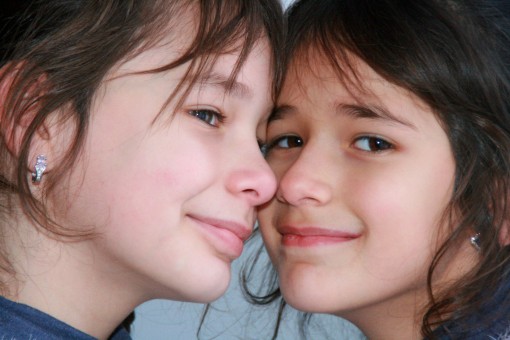 Sosiodynaaminen ohjaaminen
Ihmiset ovat yleisesti ottaen konstruktivistisia​
Ihmiset ovat suhteissa olevia olentoja​
Minuudet ovat narratiivisia ja moniäänisiä​
Minuudet käyttävät kulttuurisia työkaluja, etenkin kielellisiä​
(PEAVY)‏​
Prosessi, johon sisältyy välittämistä, toivoa, rohkaisua, selventämistä ja aktivointia​
Reflektiivistä, sosiaalista toimintaa​
Yksilöllisiin tarpeisiin sovitettu, käytännöllinen ongelmanratkaisumenetelmä​
Mahdollistavaa toimintaa​
Toimintaa, joka tuottaa sosiaalisessa elämässä tarvittavia karttoja​
Ongelmien ratkaisemiseksi muodostettu yhteistyösuhde​
Sosiodynaaminen ohjaaminen on
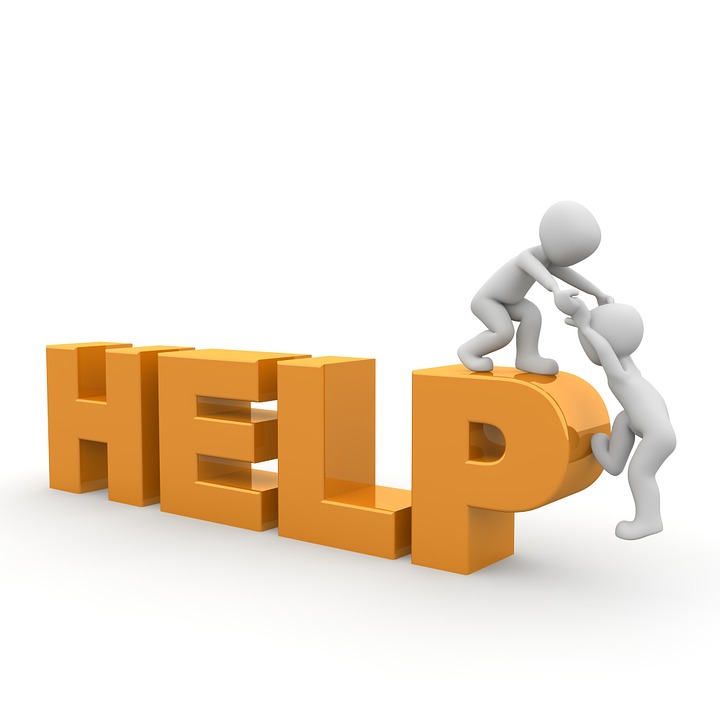 Elämänkentän käsite
Life-space​
kaikenkattava malli, jonka avulla havaitsemme ja tulkitsemme maailmaa, itseämme ja suhteitamme toisiin​
kokemus: arvot uskomukset, tavat, taidot​

”On olemassa monenlaisia todellisuuksia”​
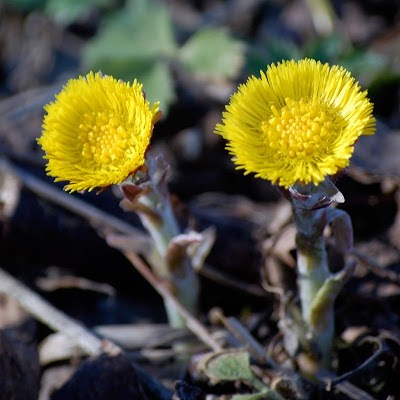 Sisäänpääsy asiakkaan elämänkenttään
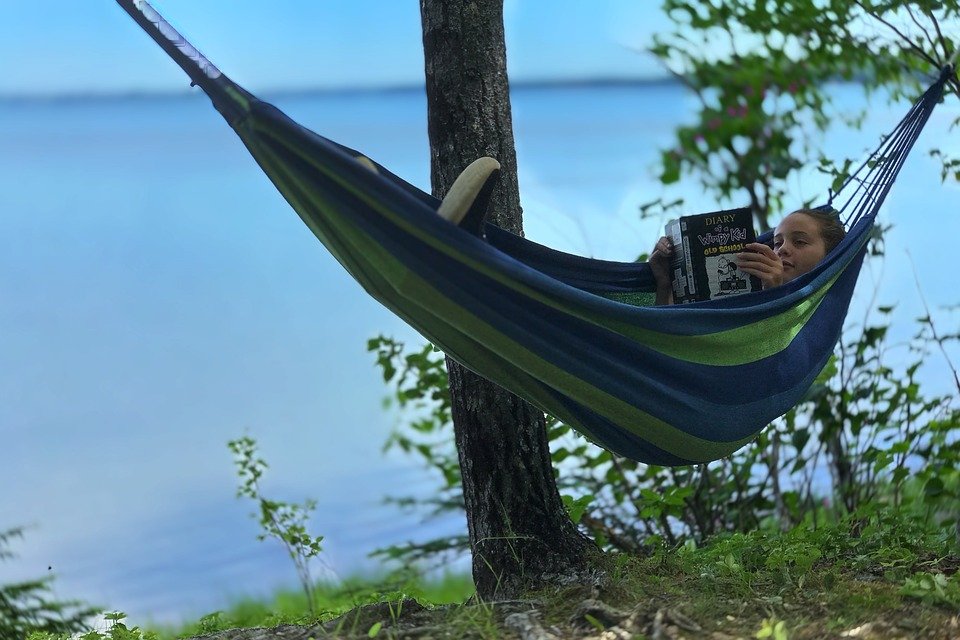 Luetaan teksti s. 77 (Peavy)
Asiat, jotka antoivat mahdollisuuden päästä sisälle toisen elämänkenttään:

Toisen lähestyminen valppaana ja kiinnostuneena. Muiden asioiden siirto pois mielestä
Omien ennakkokäsitysten tiedostaminen
Toisen kutsuminen mukaan keskusteluun asettumatta hänen yläpuolelleen
Valmius kuunnella
SISÄÄNPÄÄSY ASIAKKAAN ELÄMÄNKENTTÄÄN
Toisen tarinan uskominen
Toisen kunnioitus
Yhteisen kentän löytäminen
Avoin emotionaaliselle ja fyysiselle kosketukselle
Toisen kokemuksen arvostaminen
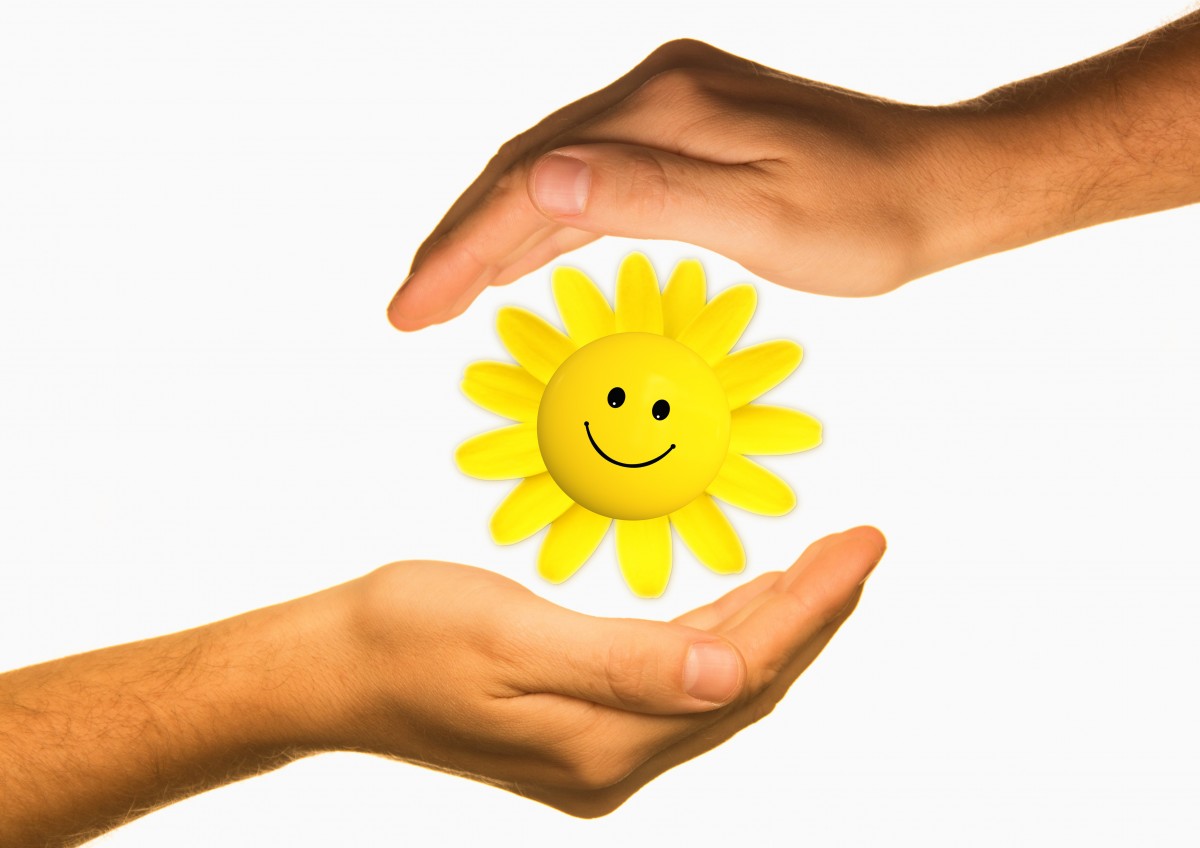 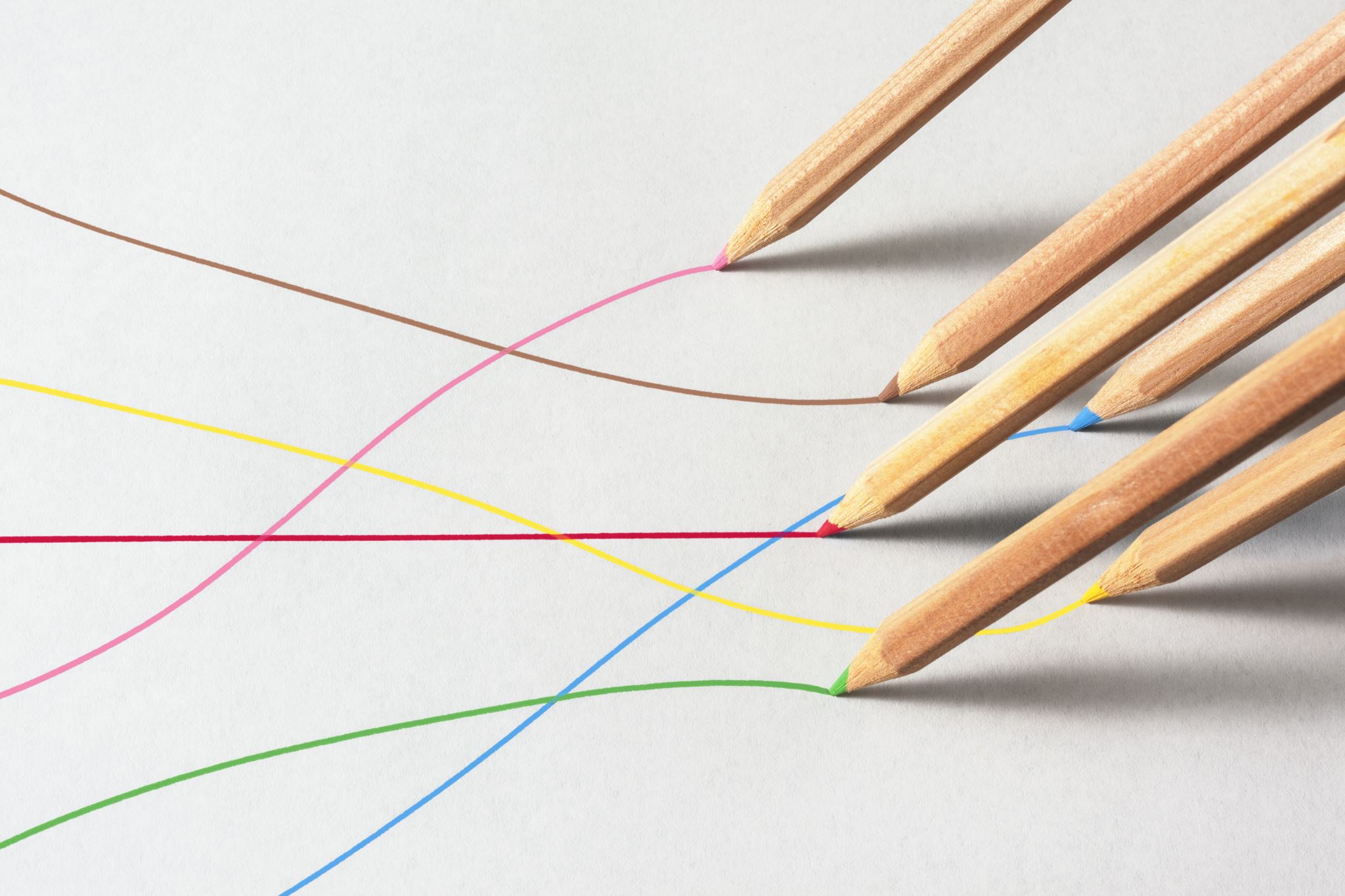 TYÖNOHJAUS ammatillisen kasvun menetelmänä
S21VAPE, lv. 2022-23
Päivi Kaasinen
Työnohjaus on oman työn tutkimista, arviointia ja kehittämistä, joka tapahtuu koulutetun työnohjaajan avulla. Se on työhön, työyhteisöön ja omaan työrooliin liittyvien kysymysten, kokemusten ja tunteiden yhdessä tulkitsemista ja jäsentämistä. 

"Työnohjauksen tavoitteena on johdattaa työntekijä oman mielensä kynnykselle, ei työnohjaajan viisauden taloon."
TYÖNOHJAUS- Mitä se on?
Työnohjaus on useamman tapaamiskerran oppimisprosessi
määritellään yhteisön toimintaa tukeva tavoite
keskustellaan avoimesti ja luottamuksellisesti työhön ja työyhteisöön liittyvistä asioista ja kokemuksista ja jäsennetään eri näkökulmia koulutetun ohjaajan avulla
etsitään ratkaisuja työn sujuvuuden parantamiseksi ja ammattillisen oppimisen edistämiseksi
 tuloksellisuutta arvioidaan suhteessa asetettuihin tavoitteisiin
Työnohjauksessa
määritellään yhteisön toimintaa tukeva tavoite
keskustellaan avoimesti ja luottamuksellisesti työhön ja työyhteisöön liittyvistä asioista ja kokemuksista ja jäsennetään eri näkökulmia koulutetun ohjaajan avulla
etsitään ratkaisuja työn sujuvuuden parantamiseksi ja ammattillisen oppimisen edistämiseksi
 tuloksellisuutta arvioidaan suhteessa asetettuihin tavoitteisiin
Työnohjauksessa
yhteiset tavoitteet selkiytyvät
tehtävät ja roolit jäsentyvät yksilö-, ryhmä- ja organisaatiotasolla
työskentely sujuu paremmin
muutoskyky ja oppiminen lisääntyvät
johtaminen ja yhteistyö kehittyvät
tuottavuus ja kilpailukyky saavat mahdollisuuden kasvaa
MITÄ HYÖTYÄ TYÖNOHJAUKSESTA ON?
KENELLE TYÖNOHJAUS SOPII?
Työnohjaus sopii niille, jotka haluavat oppia ja kehittyä työssään. Kannattaa miettiä, millainen ohjaustapa sopii tilanteeseen ja tavoitteisiin.
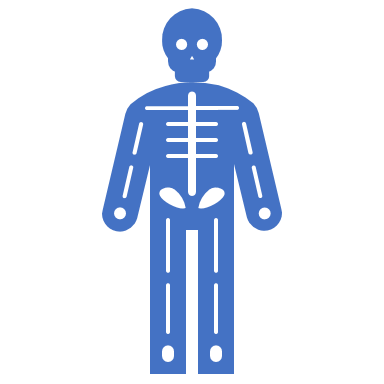 Työnohjausta voidaan antaa yksilölle, ryhmälle tai koko työyhteisölle. Se sopii erilaisille organisaatioille toimialasta riippumatta. Työnohjauksessa yhdistävänä tekijänä ovat työ ja työyhteisö. Ohjattavat voivat tehdä samassa tiimissä samaa tai eri työtä. He voivat työskennellä myös samanlaisissa työtehtävissä, mutta eri tiimeissä. Työnohjausryhmä voidaan myös koota saman alan ammattilaisista eri työpaikoilta.
KENELLE ?
Mitä työnohjaus ei ole?
Terapiaa
Opettamista
Konsultointia
Tavoite ja sen saavuttaminen
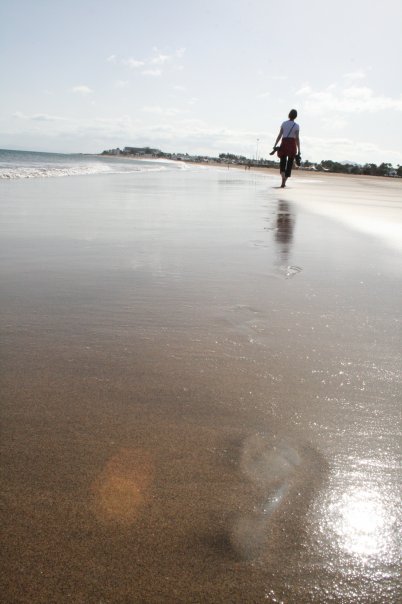 Harjoitus: Askel askeleelta kohti tavoitetta
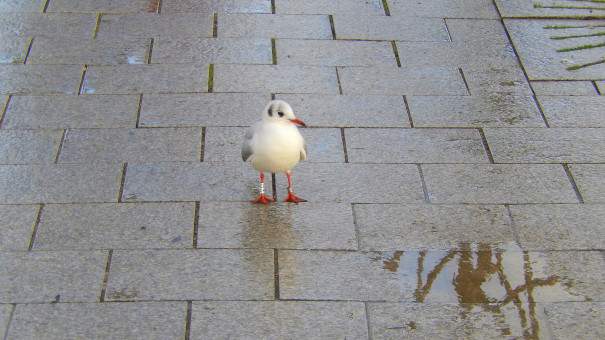 Vaihtoehtoiset oppimistehtävät
1. Määrittele itsellesi ammatillinen tavoite
Pohdi tunnilla jaettujen ohjeiden mukaan, miten saavutat tuon tavoitteen
Pohdi ennen kaikkea:
    - tavoitteesi täsmällisesti
    - millaisia voimavaroja tarvitset tavoitteen saavuttamiseen ja onko sinulla riittävät resurssit tavoitteen saavuttamiseen
    - millaisella aikavälillä arvelet saavuttavasi tavoitteen
2. PUU-tehtävä 2
Palauta pohdintasi pedanetin palautekansioon tai s-postilla (kuva Puu-tehtävästä), paivi.kaasinen@poke.fi